Charla informativa Operaciones Agrícolas 2Jueves 5 de noviembreDra. Mónika ValdenegroJefa de Docenciamonika.valdenegro@pucv.cl
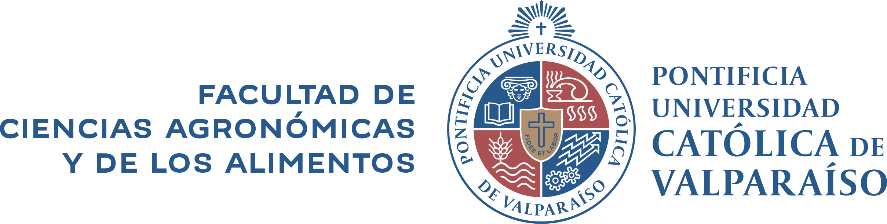 OBJETIVOS
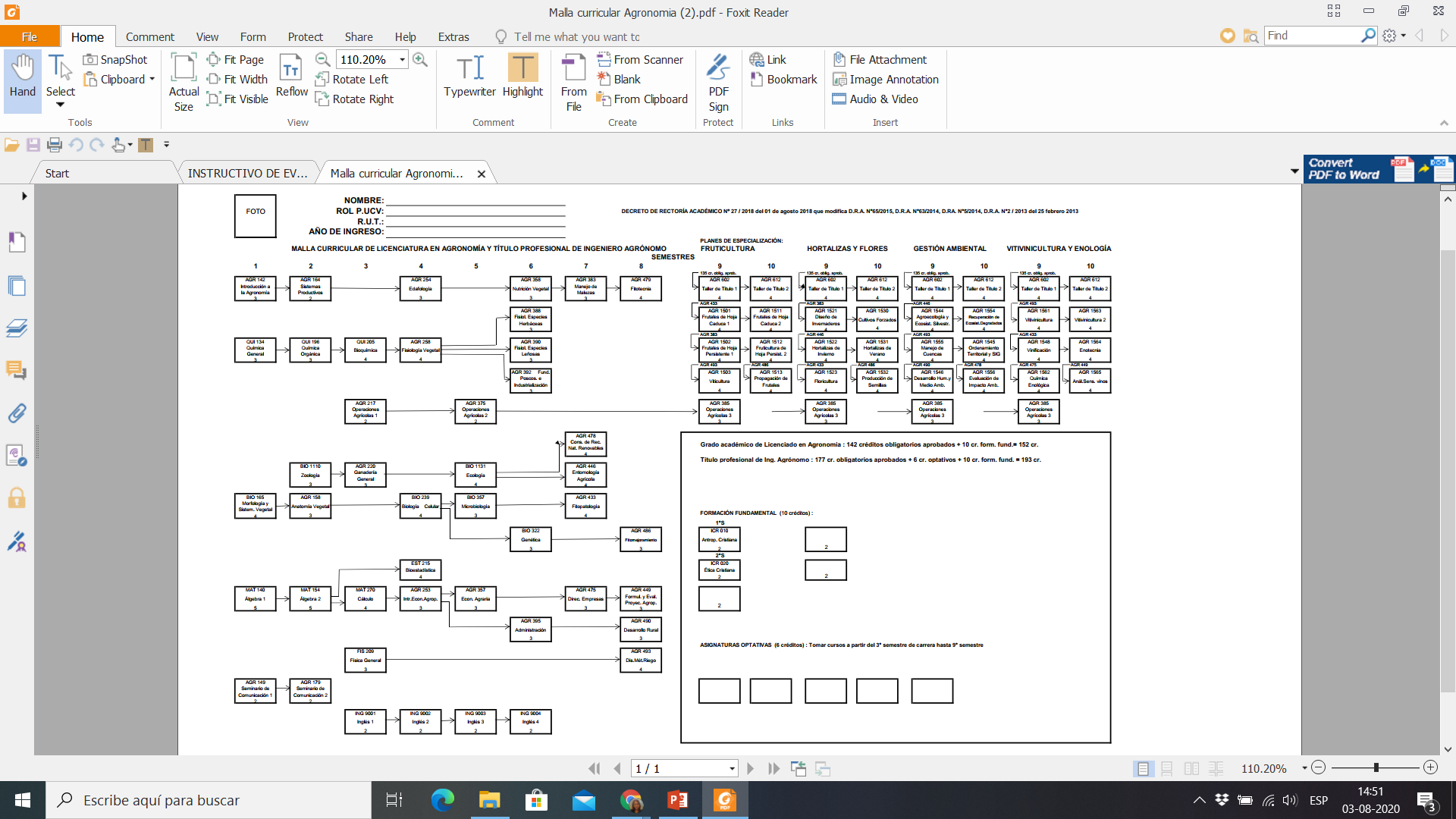 3
3
3
3
2
1
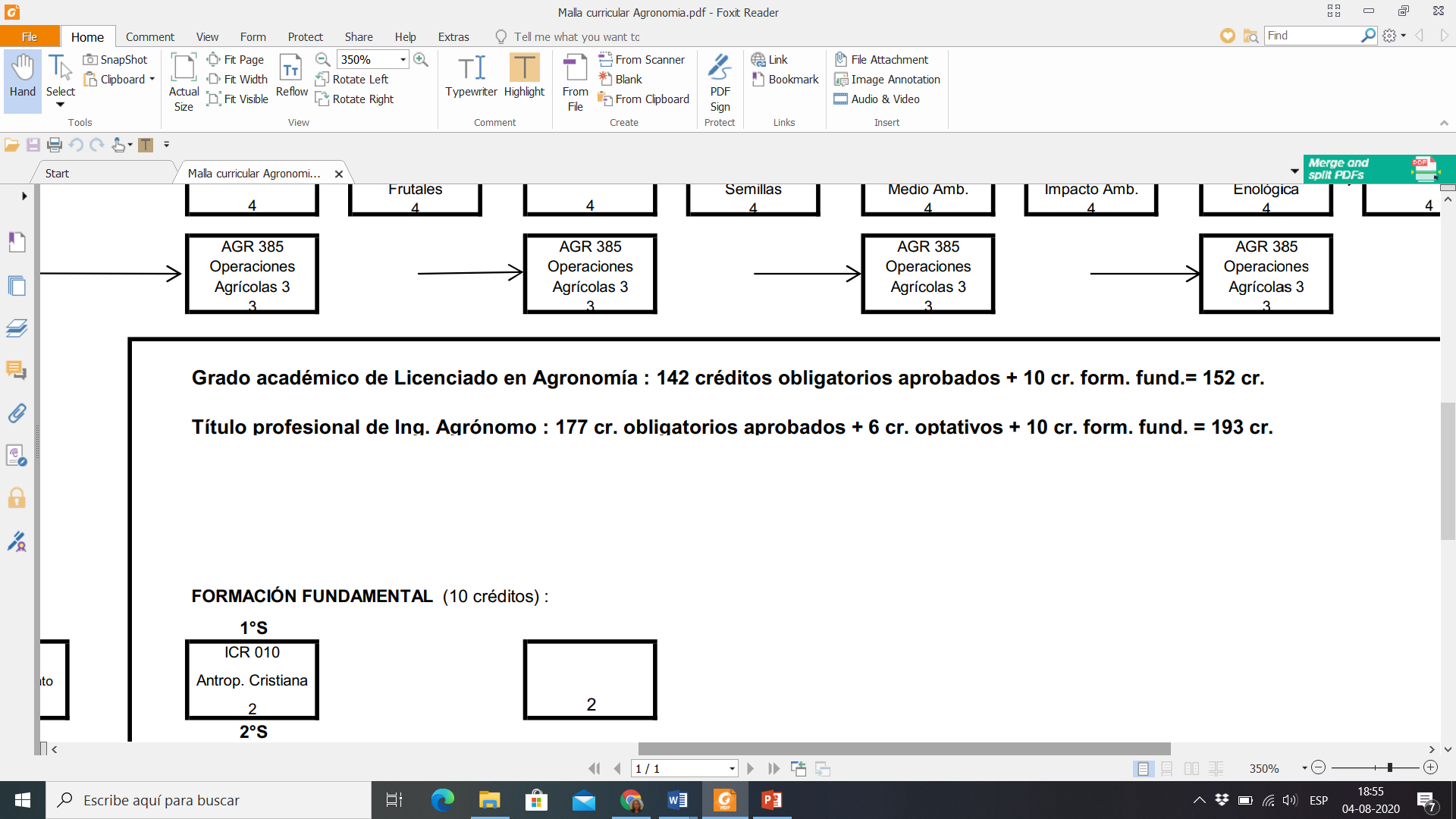 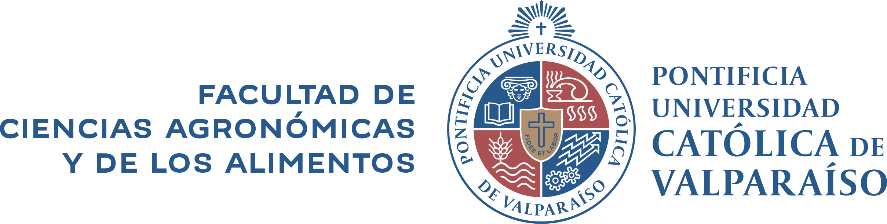 OPERACIONES AGRÍCOLAS 2AGR 375
Asignatura teórico-práctica realizada durante el semestre posterior a la práctica, cuyo objetivo es analizar un sistema productivo en el que se inserta en su trabajo. Su producto final es un informe y una presentación del trabajo realizado en la práctica intermedia.
El enfoque va cambiando…
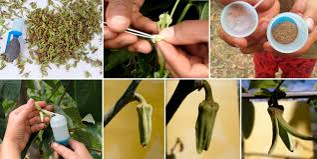 Op.Agrícolas 2
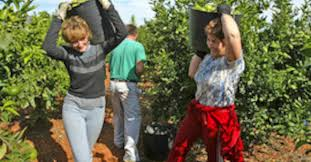 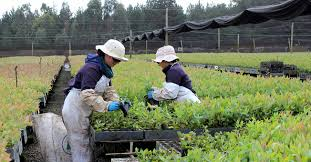 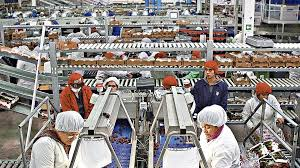 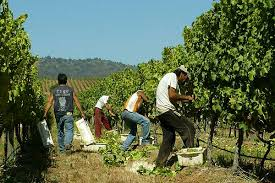 Enfoque y objetivos de la asignatura Operaciones Agrícolas 2:
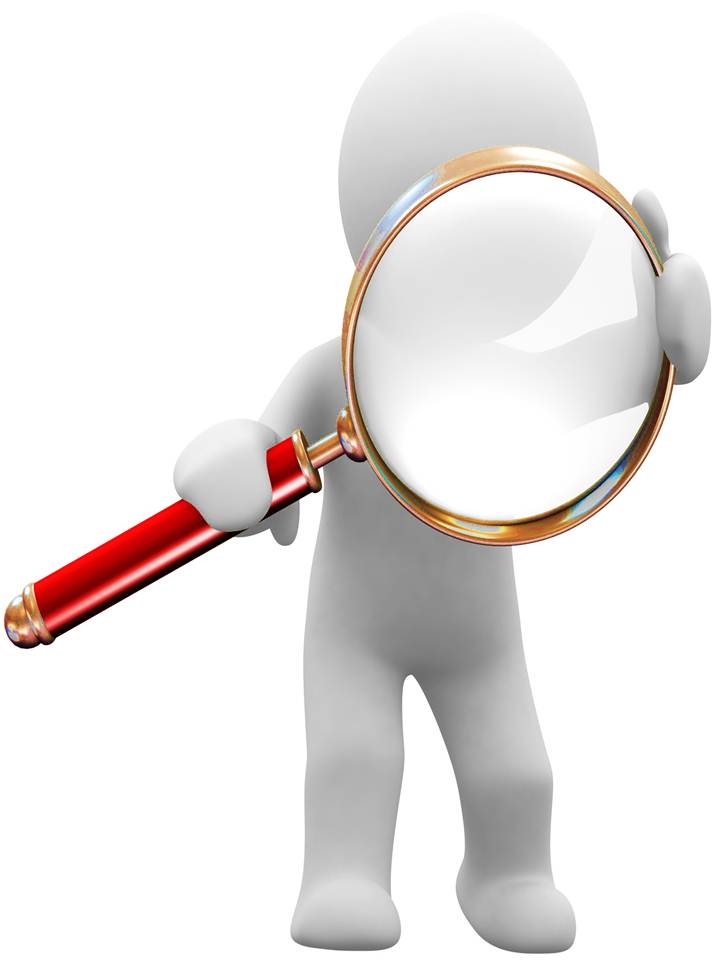 Estudio  más profundo de un sistema productivo.
Análisis de la cadena agroalimentaria o parte de la cadena en la que se incorpora su labor.
Estrategia de seguimiento y apoyo (profesional encargado de su labor).
Enfoque analítico y de propuestas de soluciones.
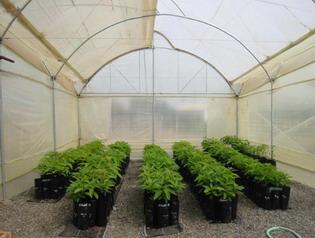 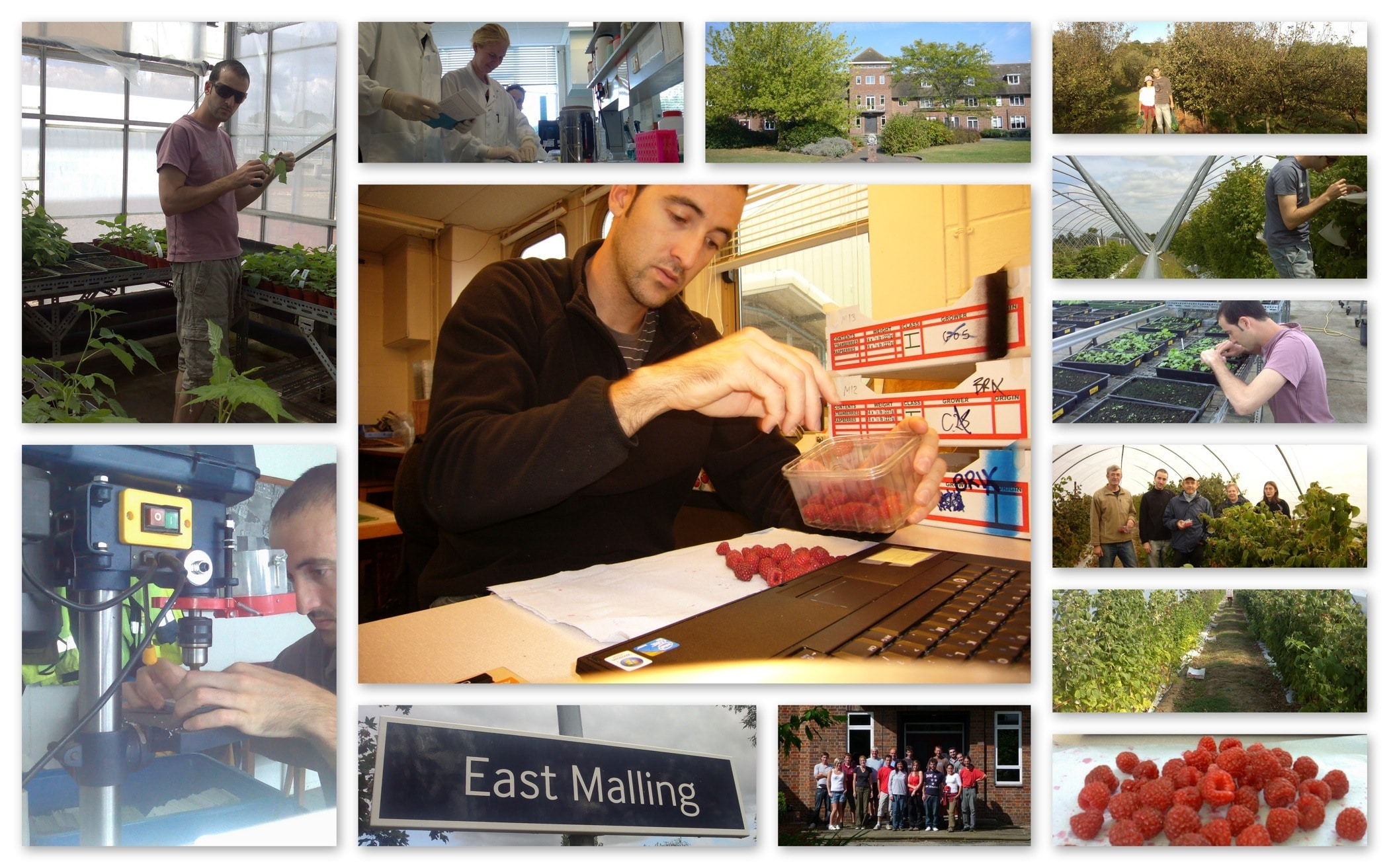 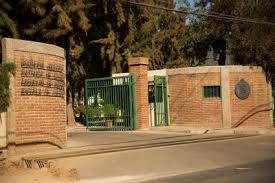 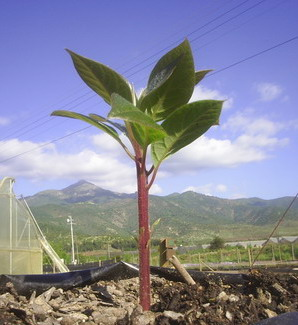 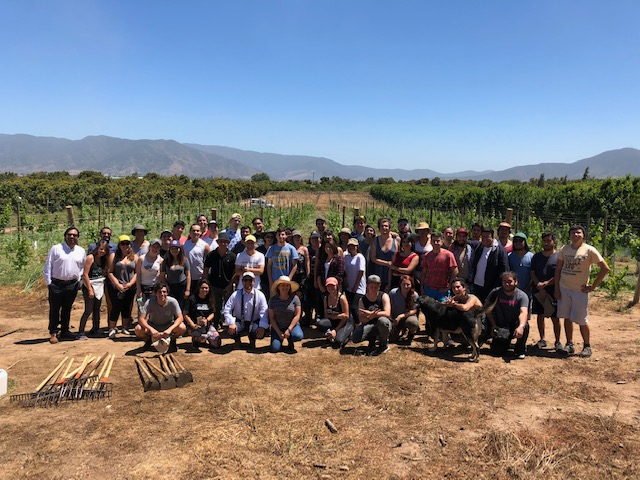 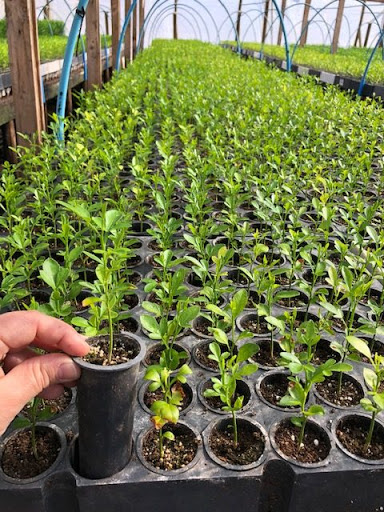 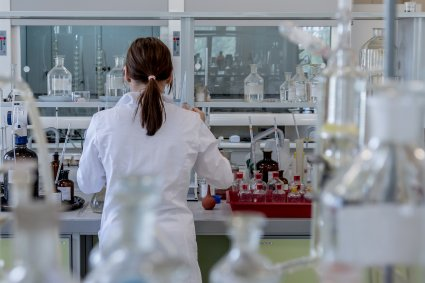 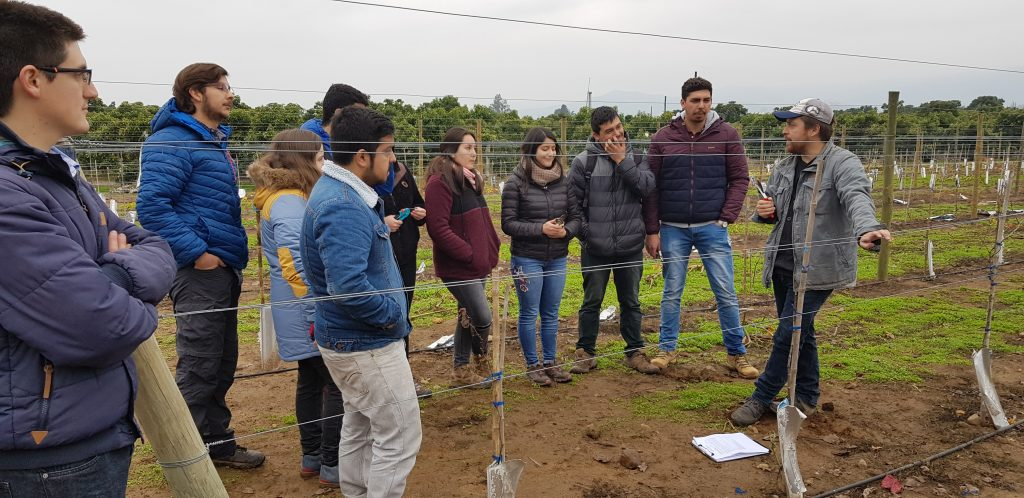 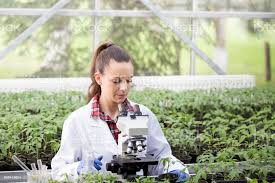 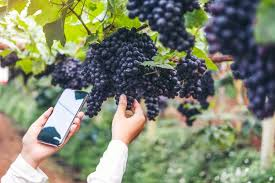 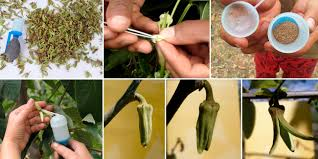 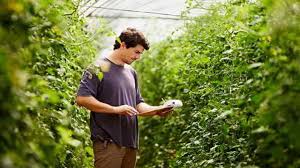 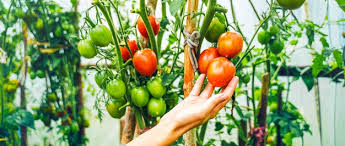 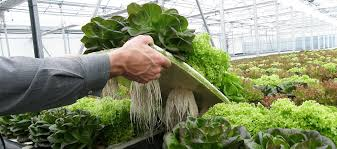 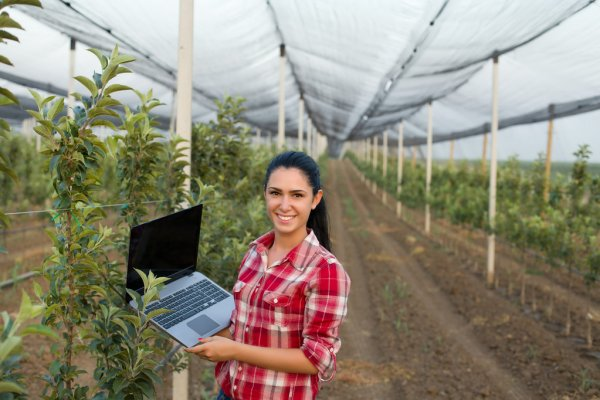 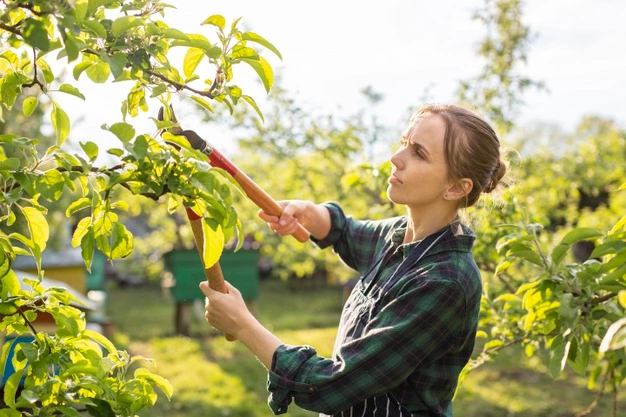 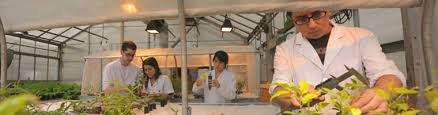 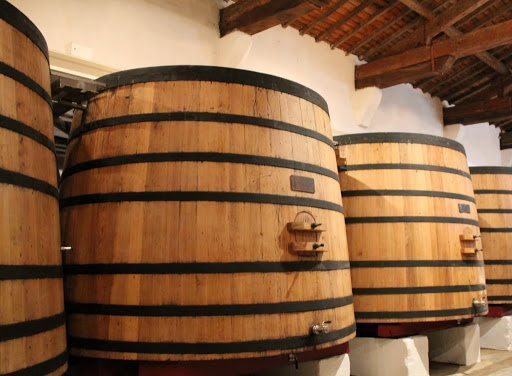 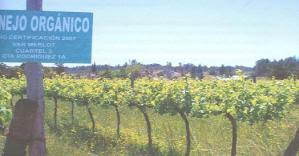 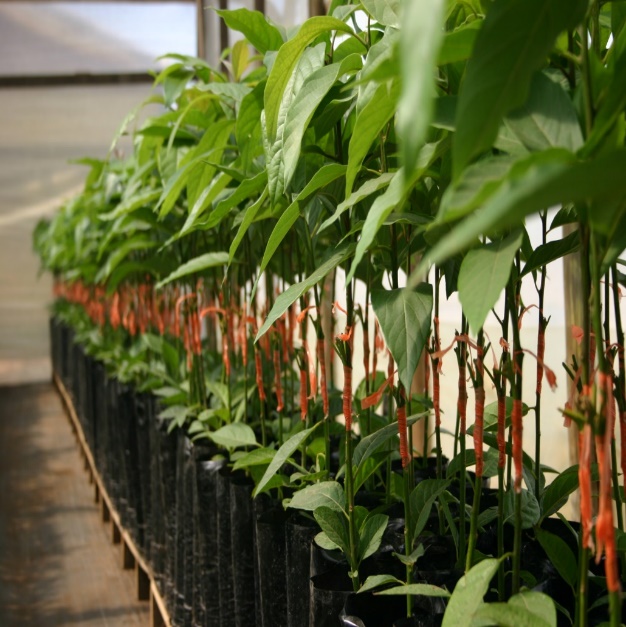 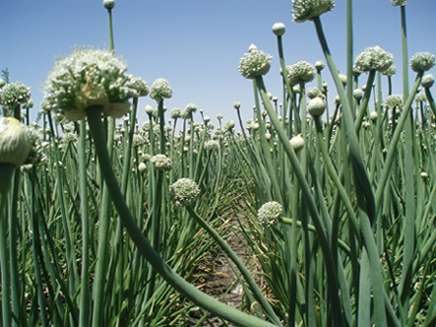 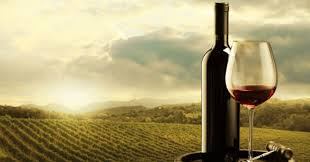 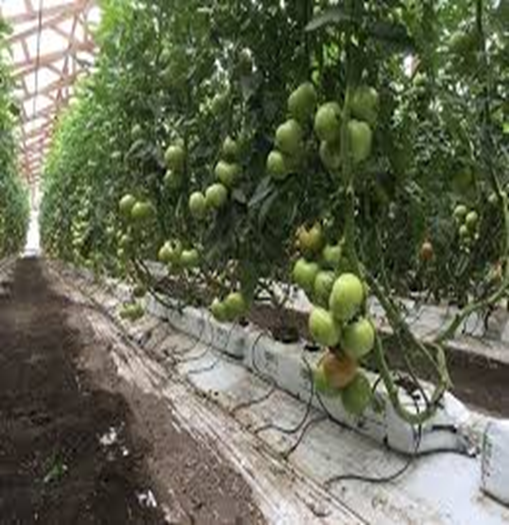 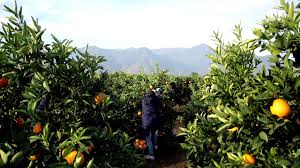 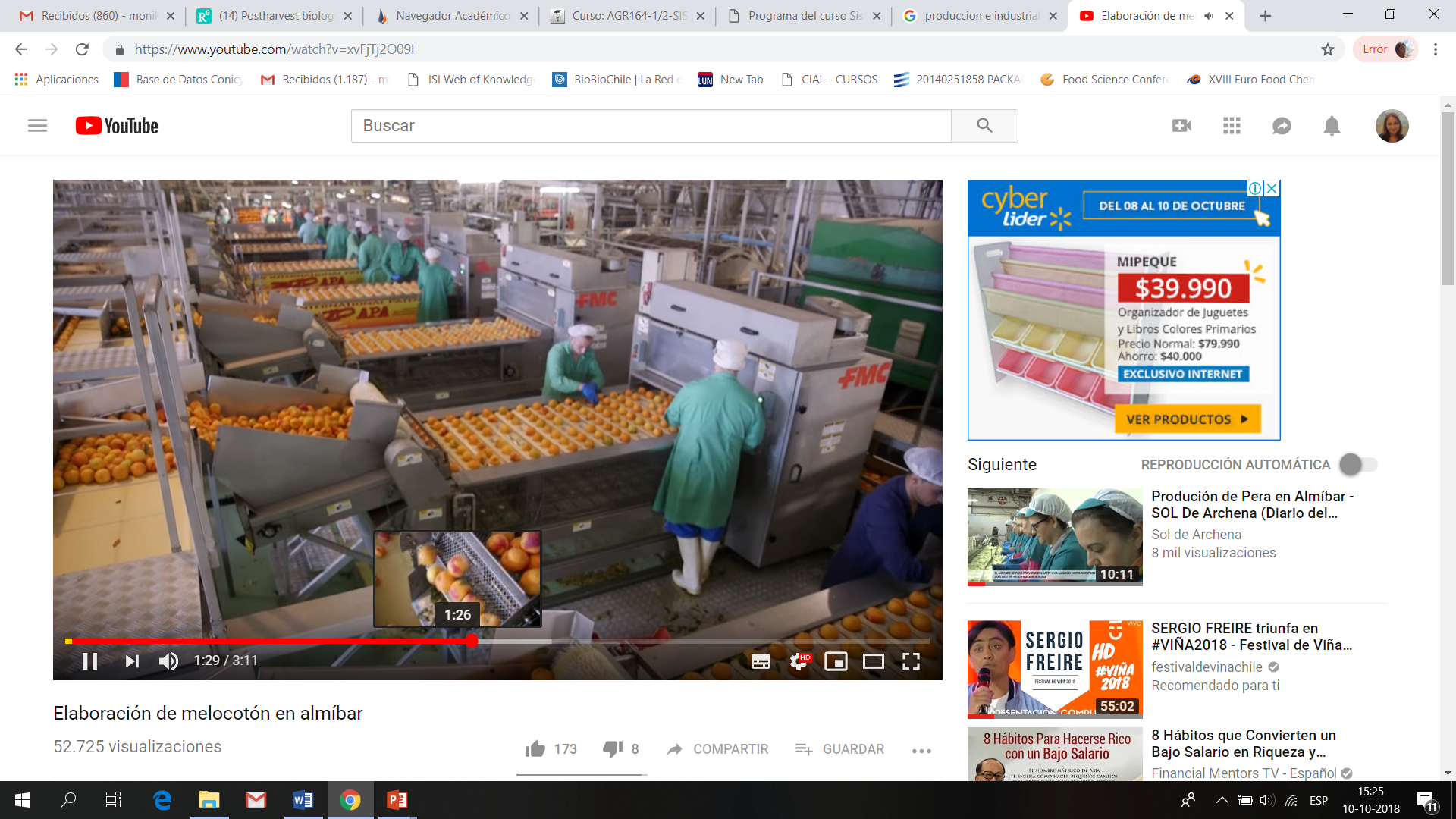 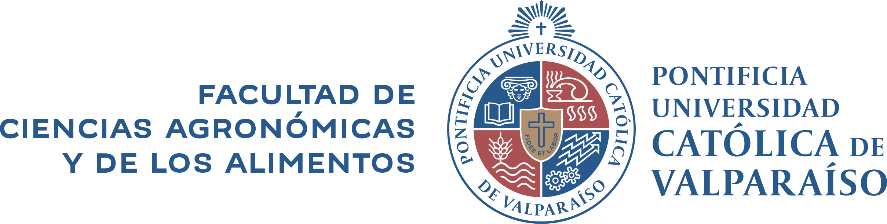 REQUISITOS MÍNIMOS PARA ACEPTAR UN CENTRO DE PRÁCTICA
Debe ser una organización formal.
No debe haber relación familiar entre el alumno y  dueño(a)s/supervisor(a).
Puede ser una empresa dedicada a la producción de bienes, servicios, una órganos de la administración del estado, INDAP, SAG, ministerios o centro de investigación, laboratorio de universidad, etc.
El docente debe aprobar el centro de práctica.
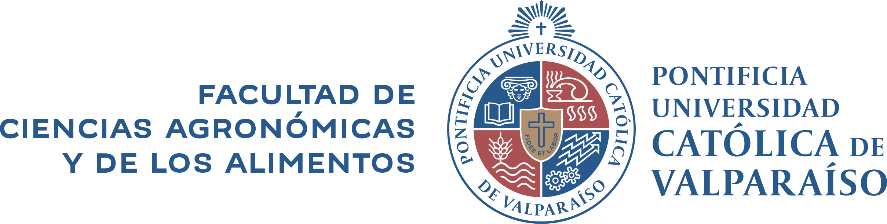 Hoy 5 de noviembre, video disponible en (…)
Respondiendo encuesta en línea (aquí), hasta 27 de noviembre
Recepción de antecedentes por el docente hasta 27 de noviembre
Respuesta del docente hasta un máximo de 72 horas después de la recepción
Envío desde Docencia al centro de práctica
Comienzo del trabajo en centro de práctica
Evaluación hecha por el supervisor de práctica
180 horas o un mes continuo
Envío desde DAE al centro de práctica, hasta 6 de diciembre
ETAPAS Y PLAZOS PRÁCTICA INTERMEDIA
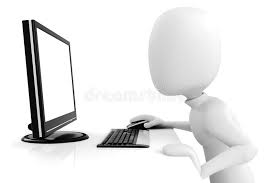 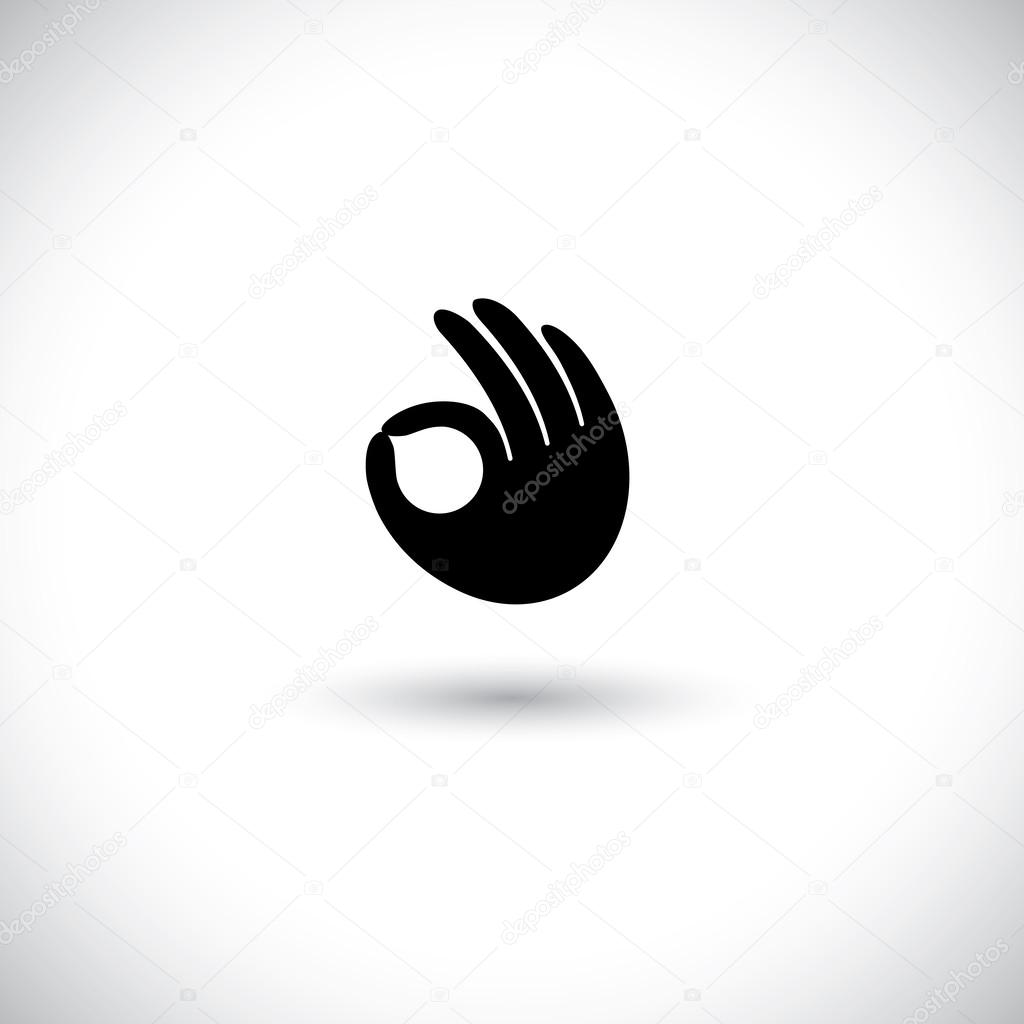 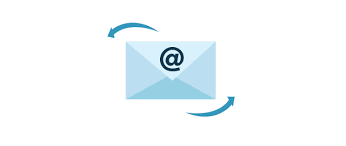 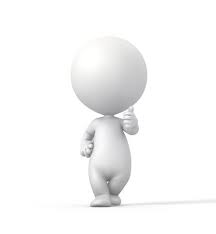 jdocagrsec@pucv.cl
Cómo me preinscribo en AGR 375 OP. Agrícolas 2?
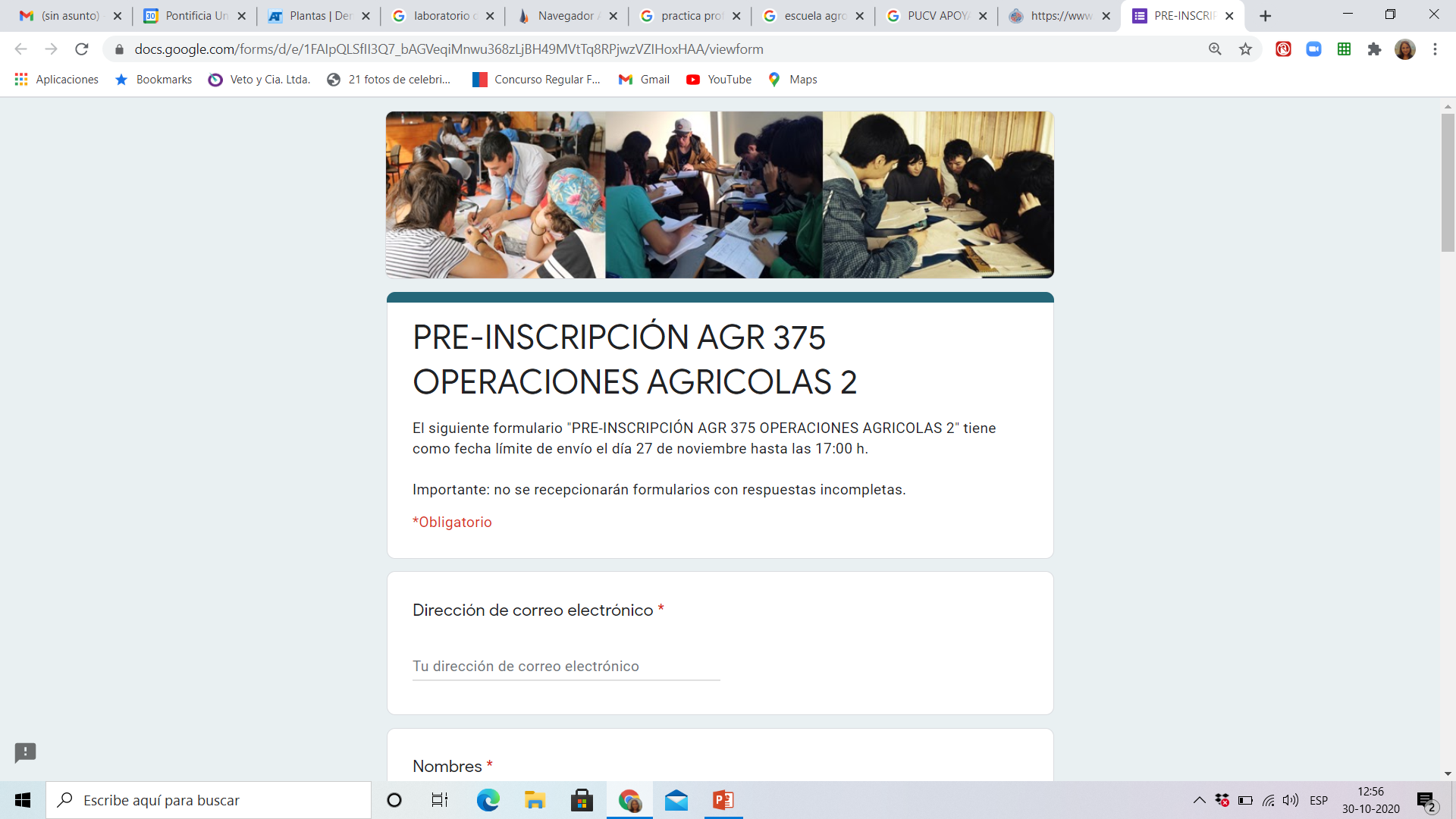 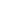 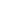 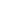 Link:  https://docs.google.com/forms/d/e/1FAIpQLSfII3Q7_bAGVeqiMnwu368zLjBH49MVtTq8RPjwzVZIHoxHAA/viewform?usp=sf_link
Se enviará link por correo a los alumnos registrados por Docencia en Excel y se subirá a redes sociales.
Que datos necesito saber para pre-inscribir Operaciones Agrícolas 2?
Dirección de correo electrónico * OJO. PUCV
Nombres *
Apellido paterno *
Apellido materno *
RUT *
Celular alumno *
Nombre del predio o empresa donde realizará la práctica
Dirección del lugar donde realizará la práctica (ciudad, comuna, calle y número)
Fecha de inicio y término de la práctica
Número de horas de la práctica 180
Nombre del encargado de la práctica
Profesión del encargado de la práctica
Correo del encargado de la práctica
Número de contacto del encargado de la práctica
Labores que realizará en la práctica (especificar)
Medidas prevención COVID 19 del predio o empresa donde realizará práctica (deseable)
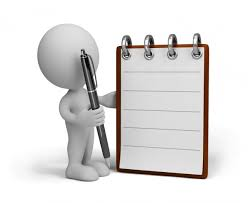 Seguro de  accidentes PUCV no cubre por COVID 19
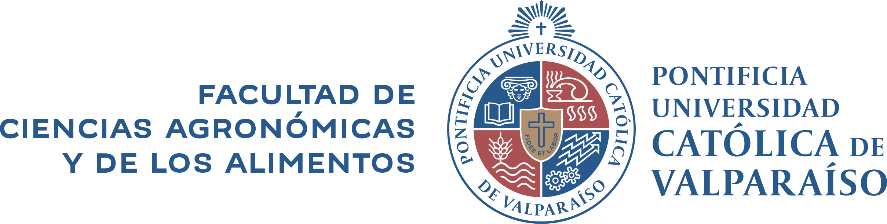 Tengo centro de práctica
¿Me sirve?
SÍ
NO
Envío carta de presentación
Tramitación de seguros de accidentes
Recepción por parte del centro de práctica
Puedo iniciar mi trabajo
Busca otro centro de práctica
DIAGRAMA DE DECISIÓN
El alumno
El alumno
El docente determina
El alumno
Docencia a DAE
Docente a docencia
DAE a CP
Docencia a CP
CP a alumno
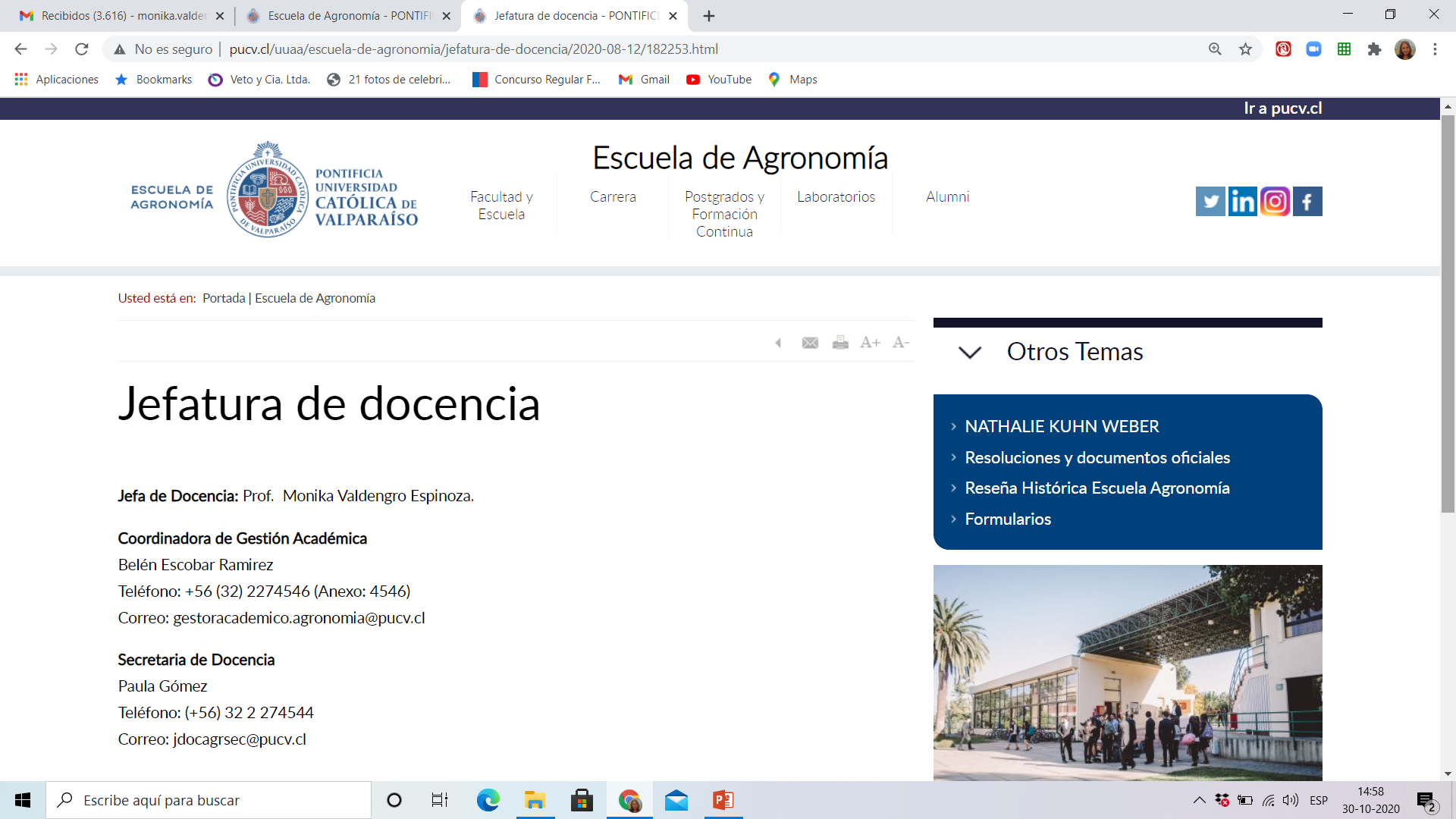 Prof. Mónika Valdenegro Espinoza
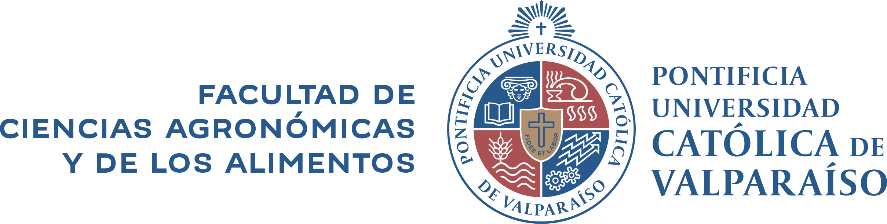 Centro de práctica
Empresa tradicional o pyme
Laboratorio o centro de investigación
Centro de transferencia tecnológica
Órganismos de la administración del estado
Datos de suelo, clima, principales manejos de las especies cultivadas
Principales líneas de investigación, ensayos actuales
Área de influencia, instrumentos de transferencia,
Área de influencia, instrumentos de transferencia,
Departamento técnico de organización central
Área de influencia, instrumentos de transferencia,
CONSEJOS
Antes de la práctica:
Conocer previamente el centro de práctica, al menos remotamente
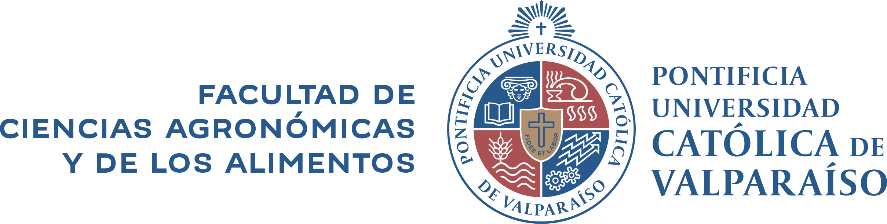 CONSEJOS
Durante la práctica:

Presentarse correctamente con su supervisor.
Saludar a quienes vea durante el día dentro de su área de trabajo.
Sacar fotografías de las labores realizadas paso a paso con permiso del supervisor.
Sacar fotografías a instrumentos y herramientas.
Sacar fotografías de indumentaria de trabajo.
No aceptar condiciones perjudiciales para la salud.
Armar una bitácora escrita del proceso productivo en el que se inserte, con el mayor detalle, en un horario que no interrumpa sus labores: describir hora, lugar, acción, entorno, herramientas, indumentaria, proceso productivo completo.
Describir condiciones de trabajo.
Ofrecer (no imponer) alternativas dentro de las posibilidades.
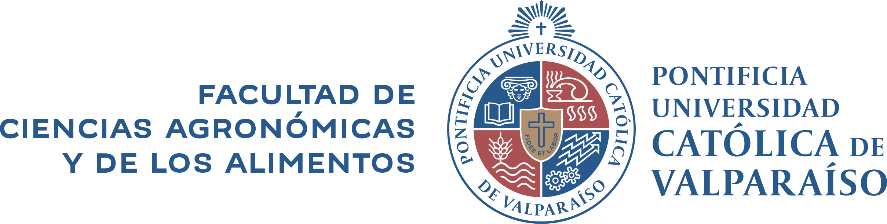 CONSEJOS
Después de la práctica (al término de las horas).
Mantener contacto con el supervisor (posibles trabajos a futuro).
Concluir acerca del sistema productivo analizado.
Recibir la retroalimentación por parte del supervisor(a).
¿Preguntas?
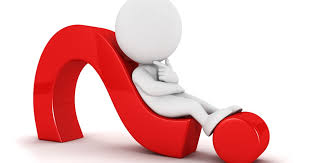 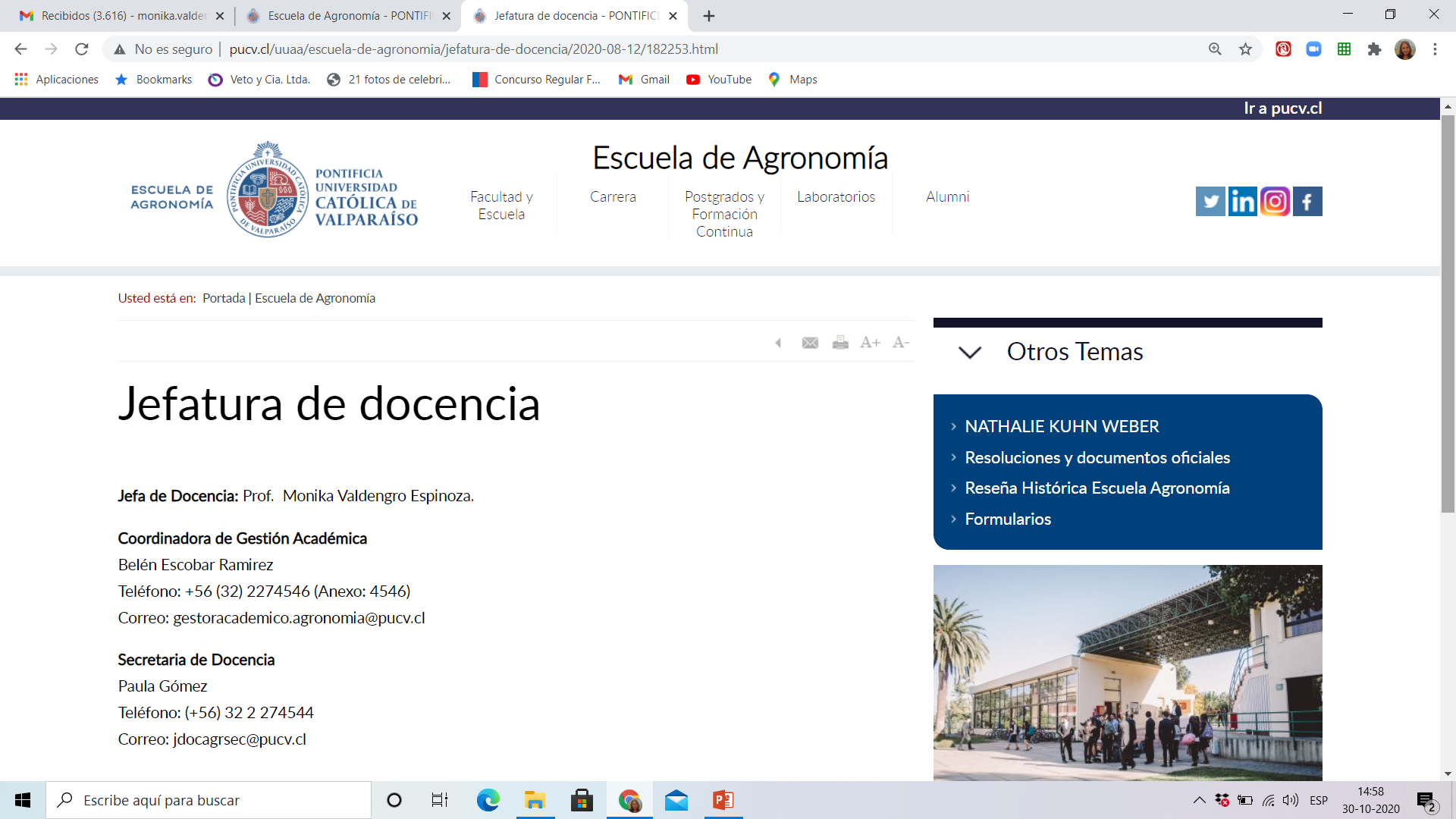 Charla informativa Operaciones Agrícolas 2Jueves 5 de noviembreDra. Mónika ValdenegroJefa de Docenciamonika.valdenegro@pucv.cl